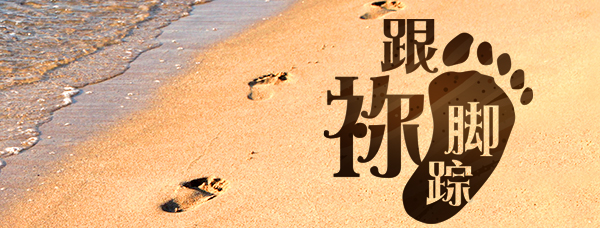 第十单元：门徒
第37讲：神的门生
要义：金句
你们该效法我，像我效法基督一样。（林前11:1）
2
精义：撮要
我们有一位伟大救主，也是师傅！
3
传播焦点
学徒在哪里 ?
归零思考：实习VS.学徒，为什么学徒会要更多自我承诺
师父有承传  
接棒与承传
4
传播焦点
来跟从我 !
耶稣永远欢迎我们来到祂跟前 !
康健的人用不着医生，有病的人才用得着。(可2:17)
5
传播焦点
祂的门徒  
作主的门徒，我们必须学习三项功课：欢迎、听从和悔改
6
生活应用
门徒─就是神的门生、学徒，一生跟从主！
7
反思问题
信徒─都是门徒么？
8
听众回馈
门徒是圣经时代用语，信徒是今天的用词，有差别么？为什么？
9